Finite Mathematics
Lecture 8: Solve the polynomial of degree 3
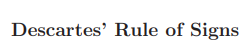 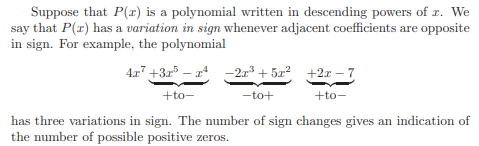 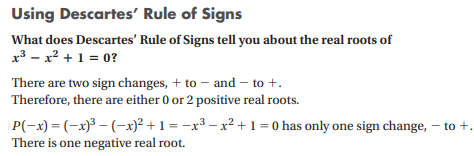 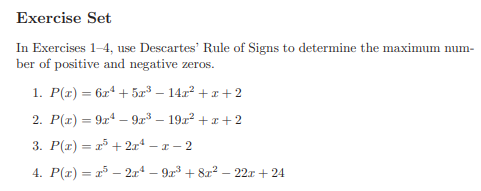 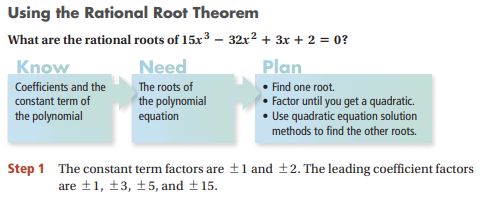 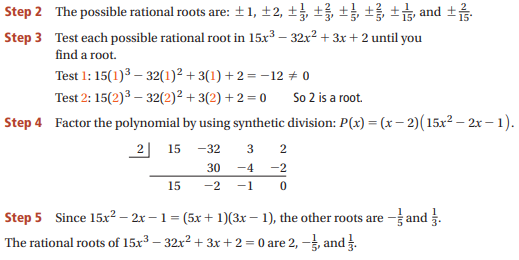 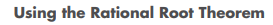 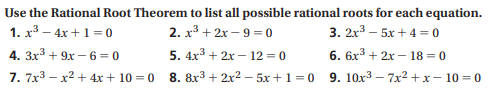 solve equation of degree three by Cardan method
solve equation of degree three by Cardan method
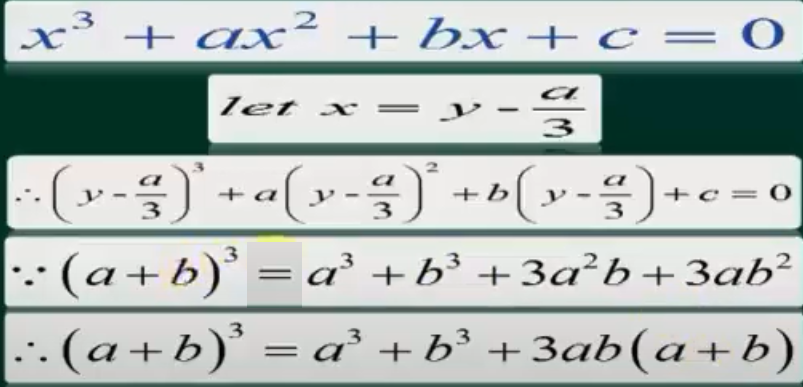 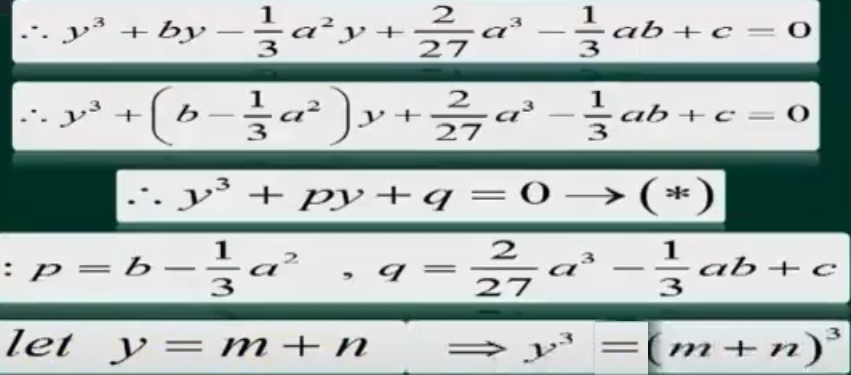 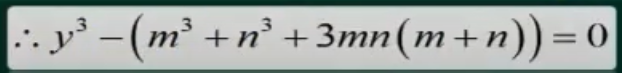 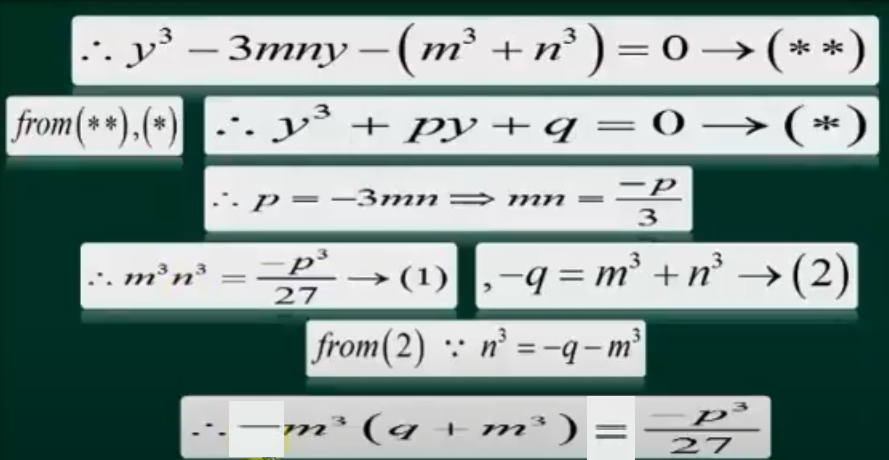 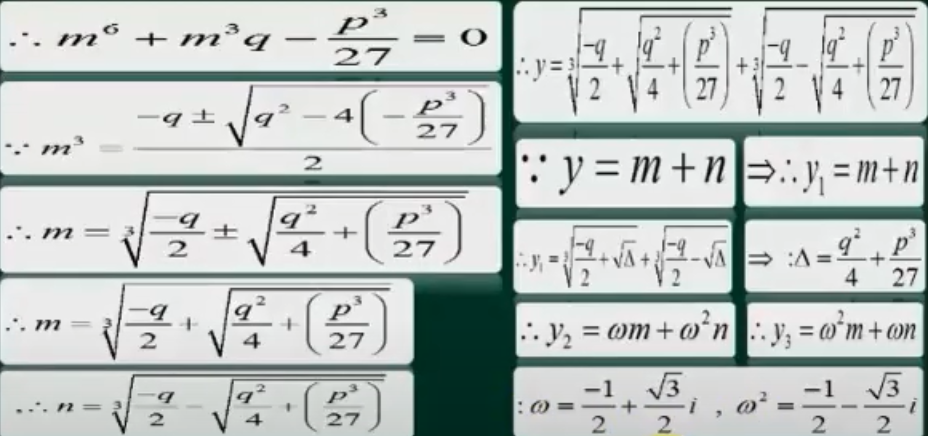 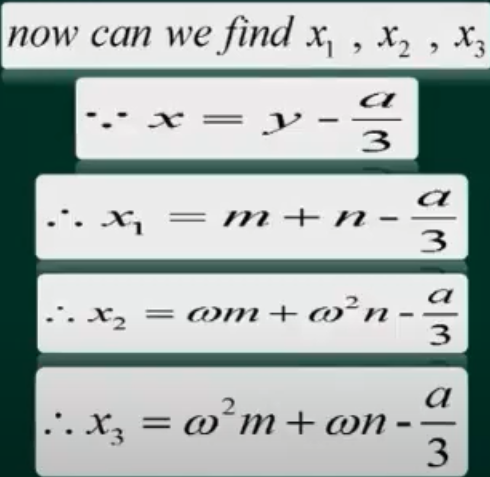 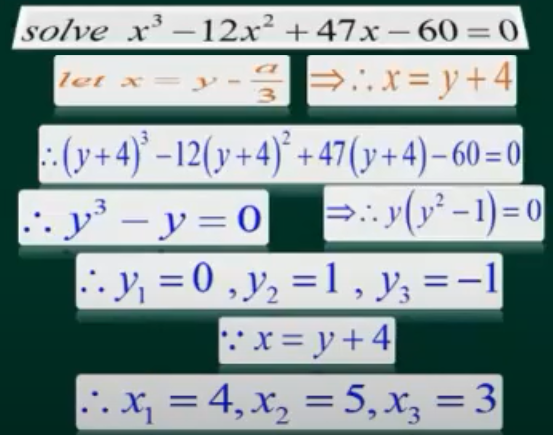 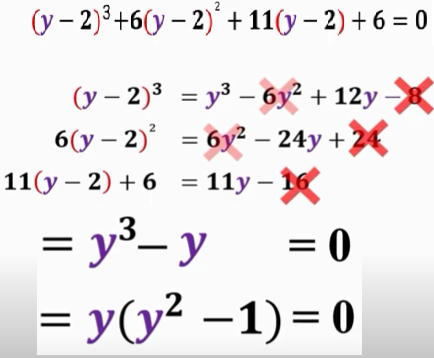 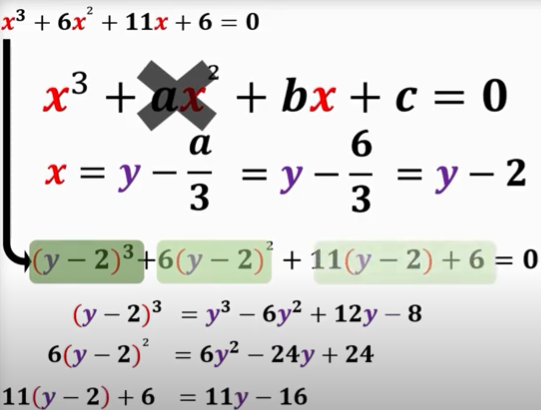 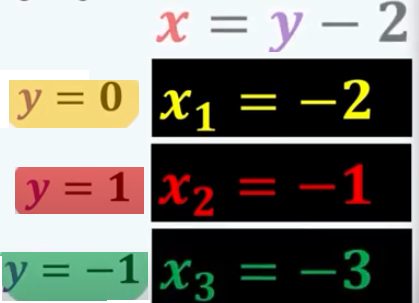 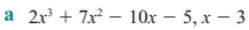 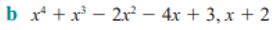 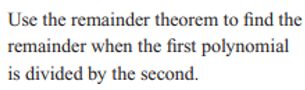